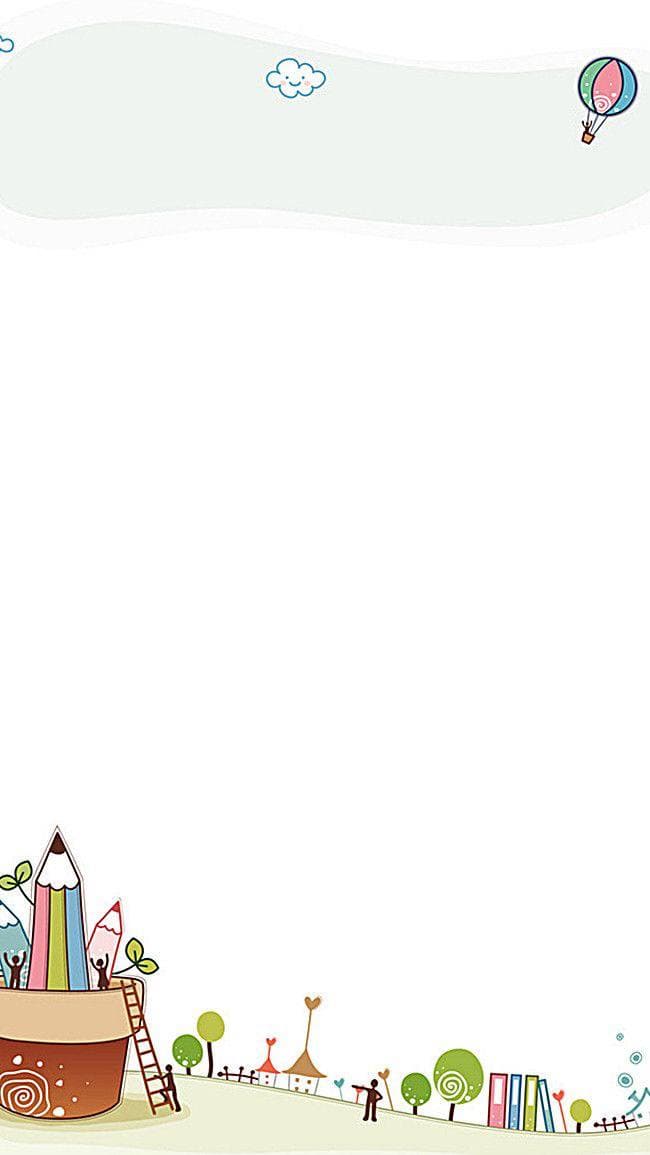 الفصل الثاني                              الأعـداد حتى 5
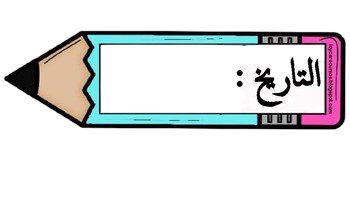 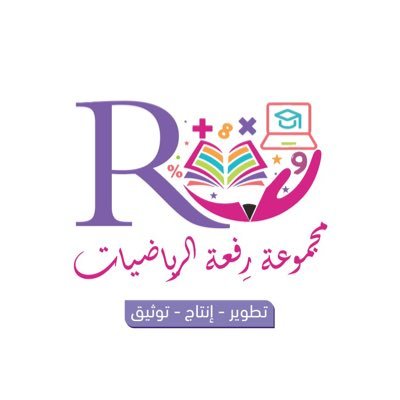 2-٤
قراءة العددين 4 ، 5 
وكتابتهما
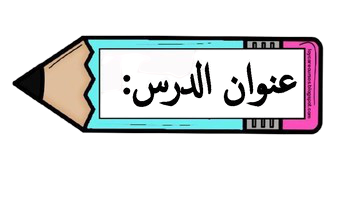 أ.أحـمـد الأحـمـدي  @ahmad9963
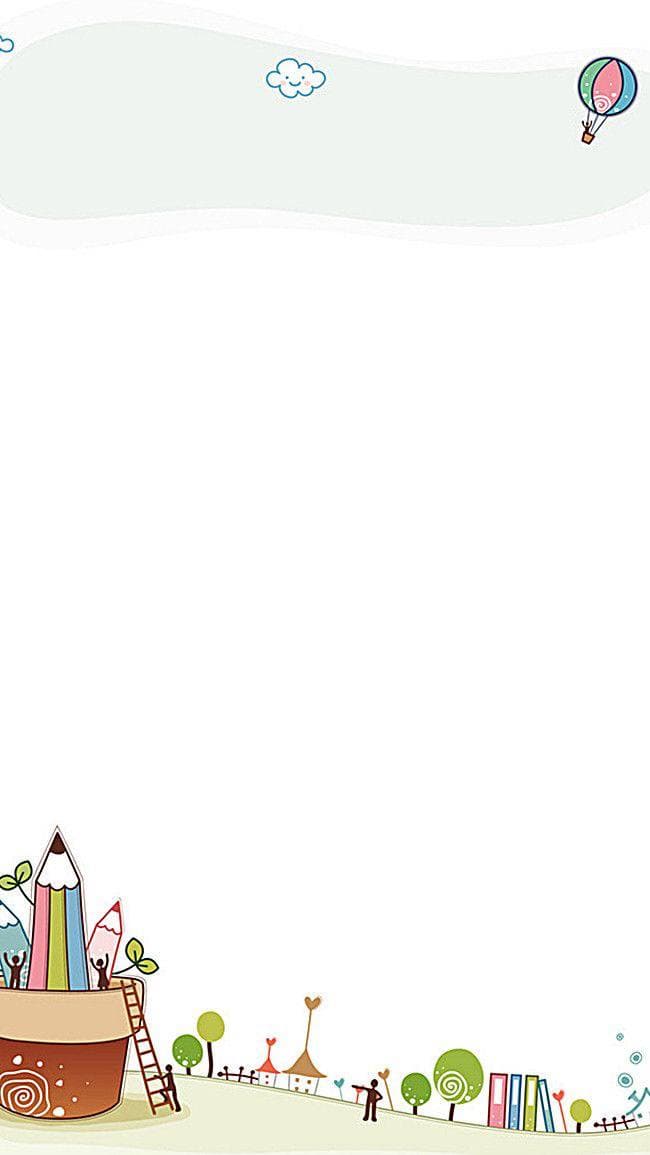 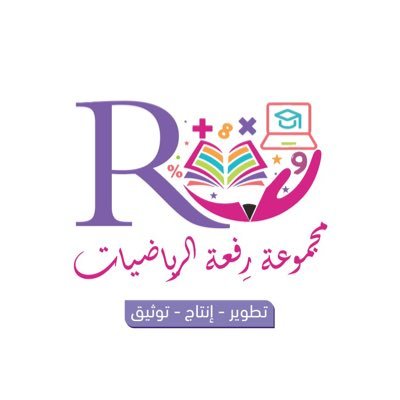 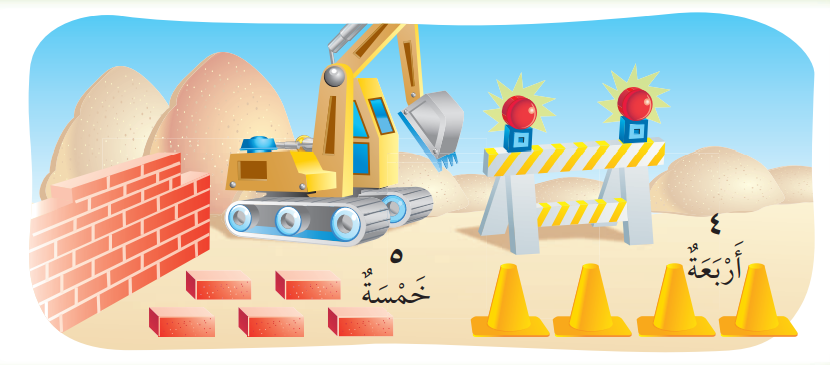 فكرة الدرس


أقراء العـددين
 4 ، 5 وأكتبهما.
أ.أحـمـد الأحـمـدي  @ahmad9963
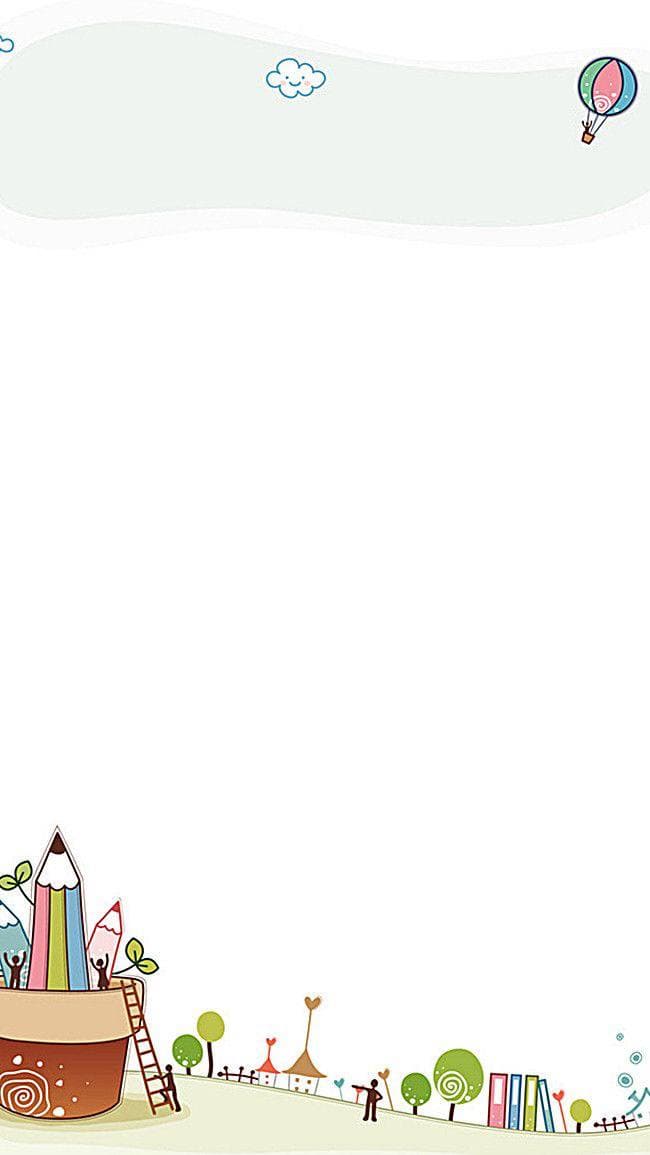 أرسم 4 فراشات ، ثم مرر القلم على العدد المنقط ، ثم أكتب العدد 4 :
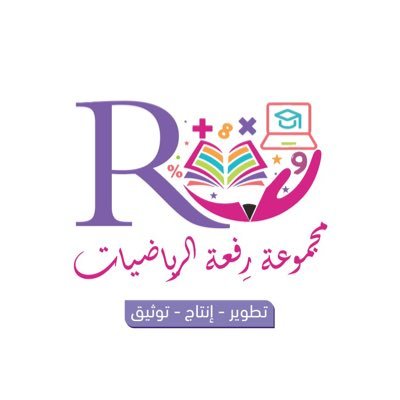 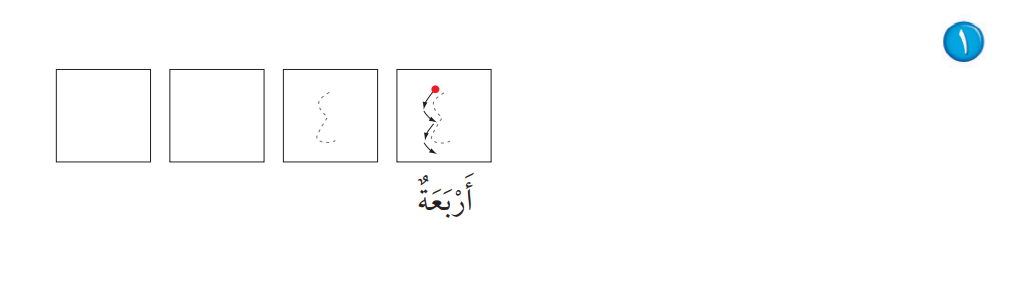 أ.أحـمـد الأحـمـدي  @ahmad9963
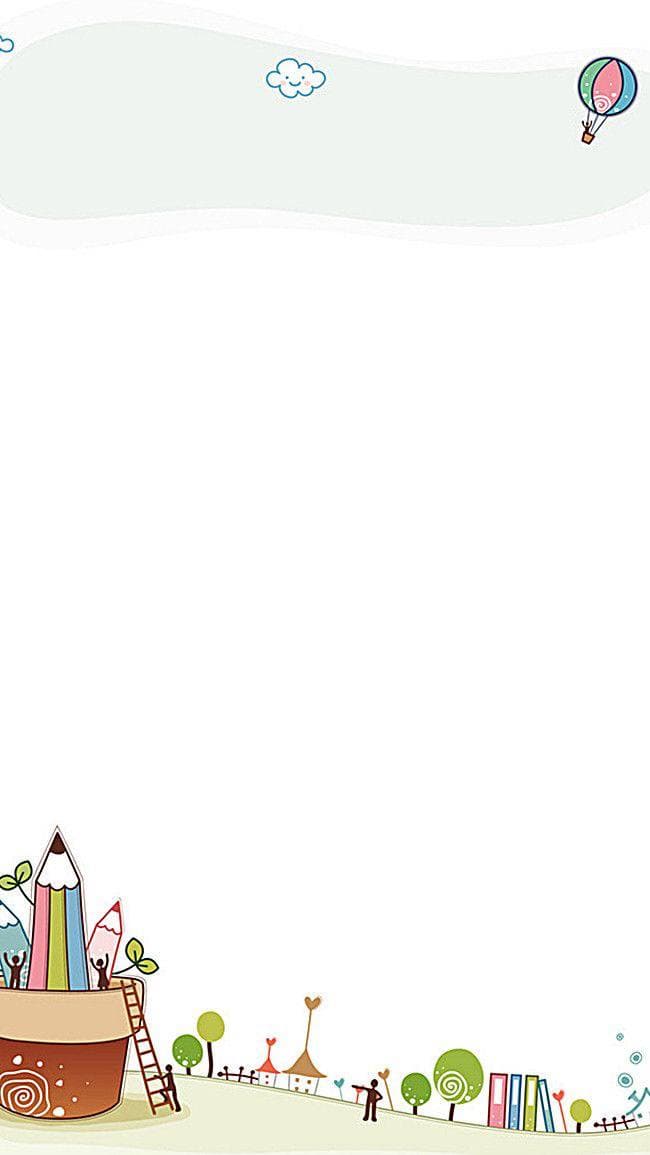 أرسم 5 كرات  ، ثم مرر القلم على العدد المنقط ، ثم أكتب العدد 5  :
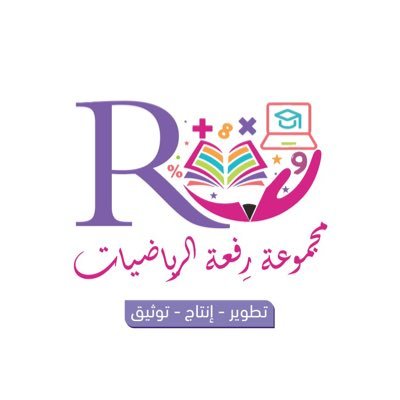 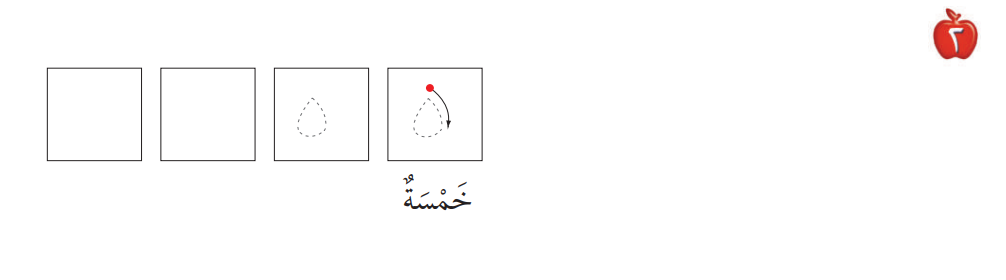 أ.أحـمـد الأحـمـدي  @ahmad9963
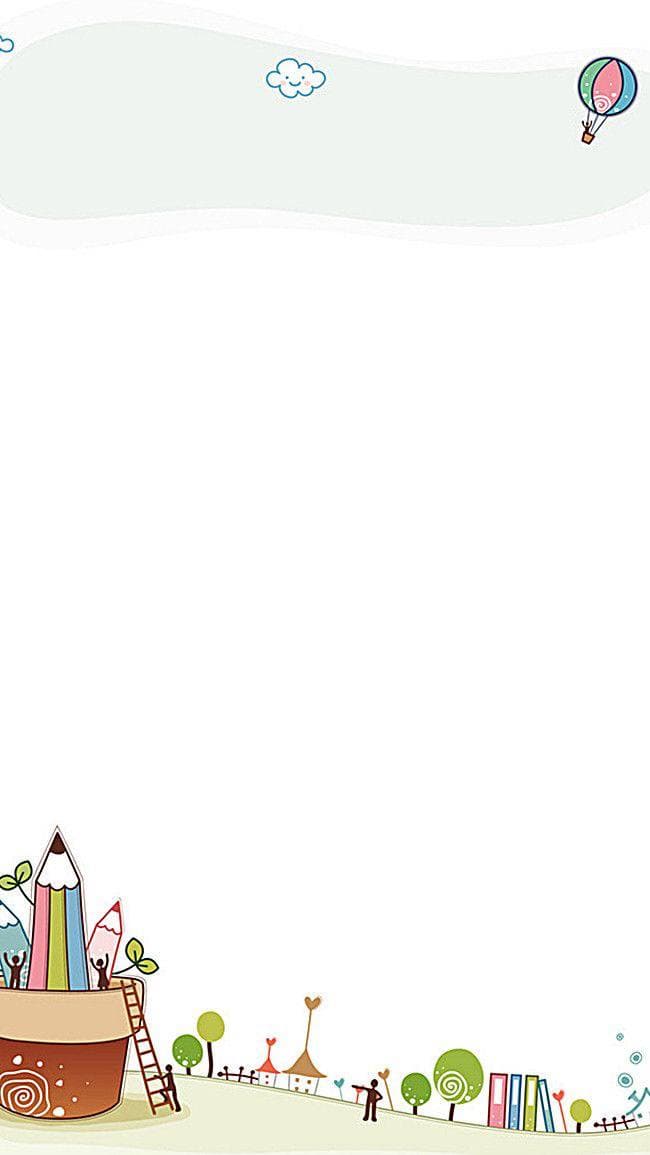 أ.أحـمـد الأحـمـدي  @ahmad9963
عــد الأشياء  ،ثم انطق العدد ، ثم أكتب العدد ثلاث مرات :
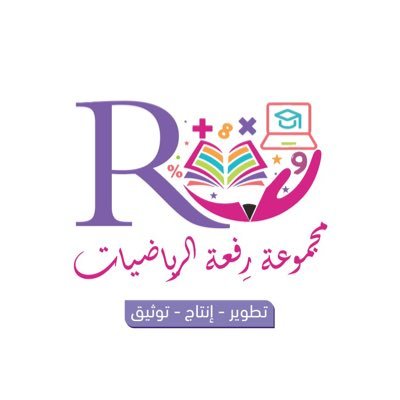 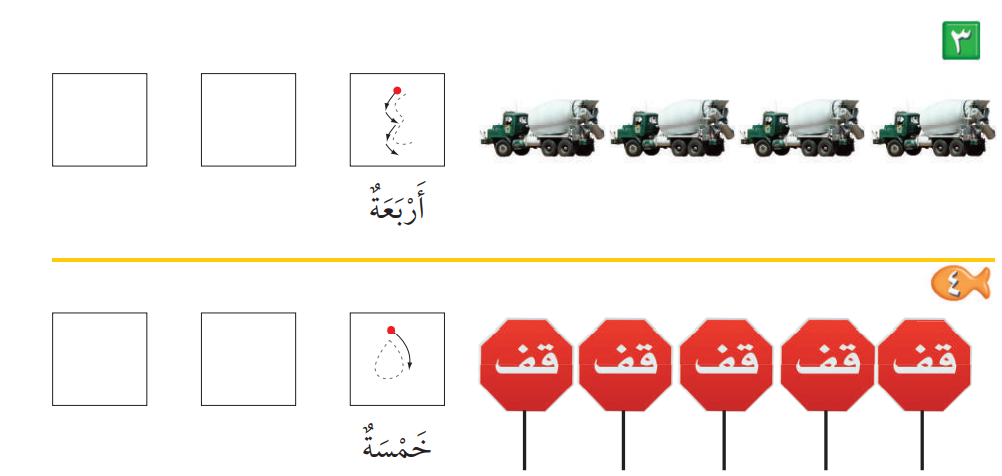 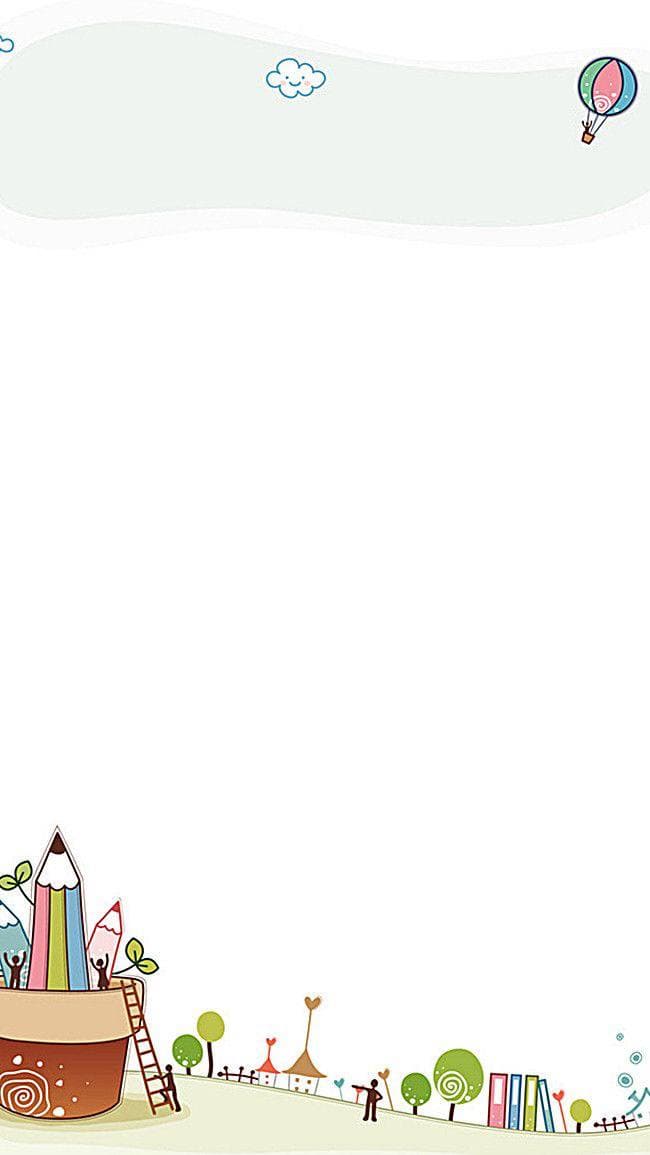 أ.أحـمـد الأحـمـدي  @ahmad9963
عــد الأشياء  ،ثم انطق العدد ، ثم أكتب العدد ثلاث مرات :
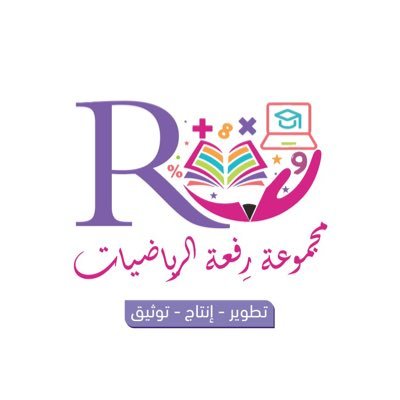 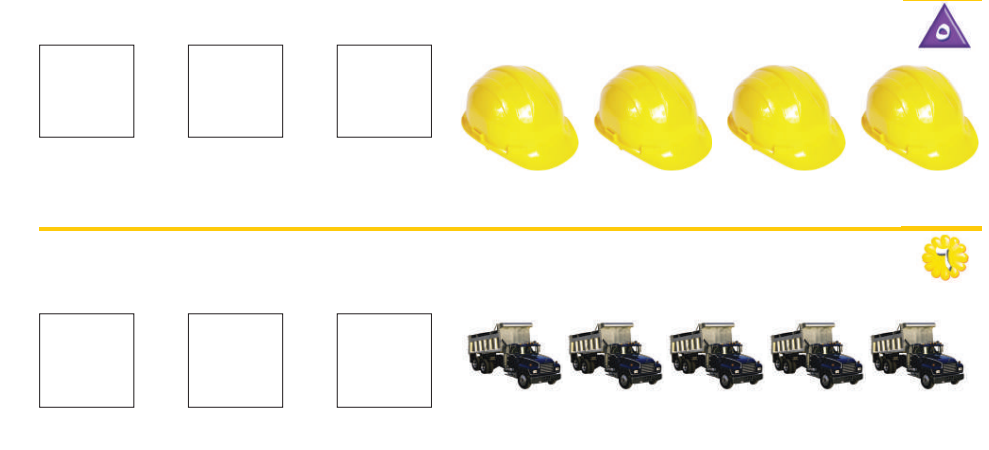 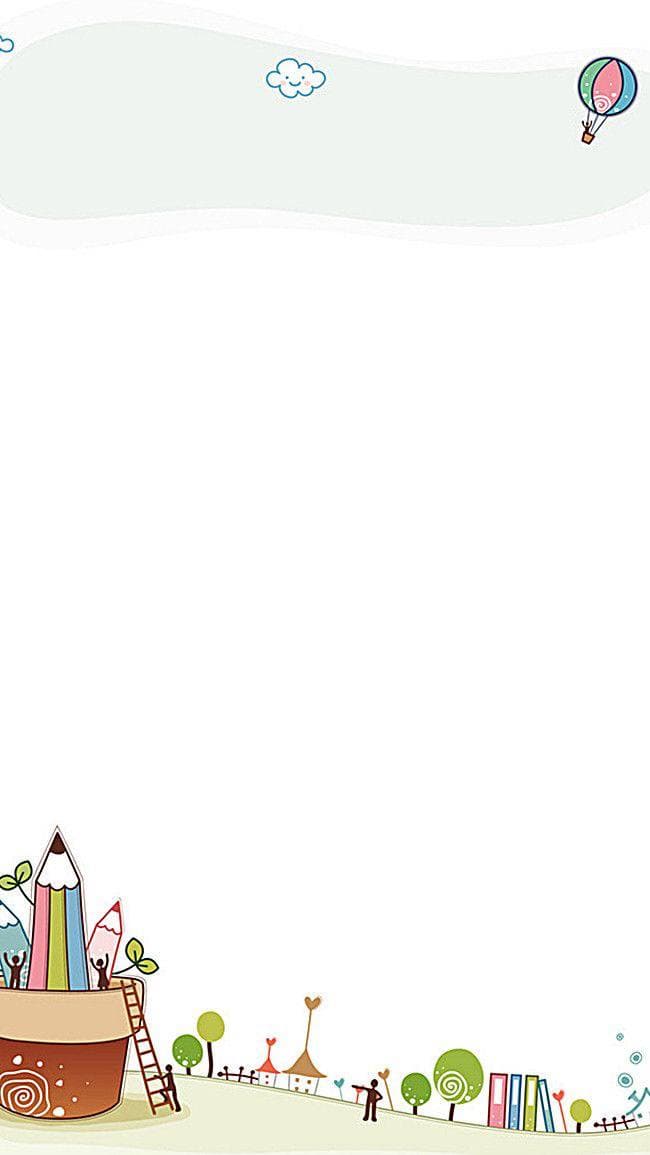 أ.أحـمـد الأحـمـدي  @ahmad9963
عــد الأشياء  ،ثم انطق العدد ، ثم أكتب العدد ثلاث مرات :
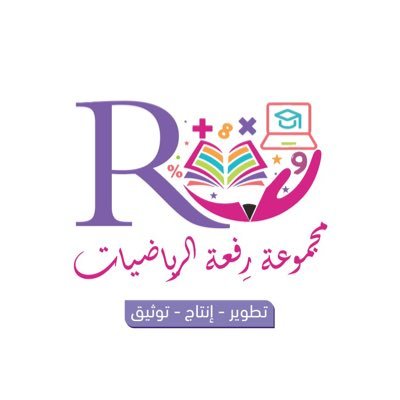 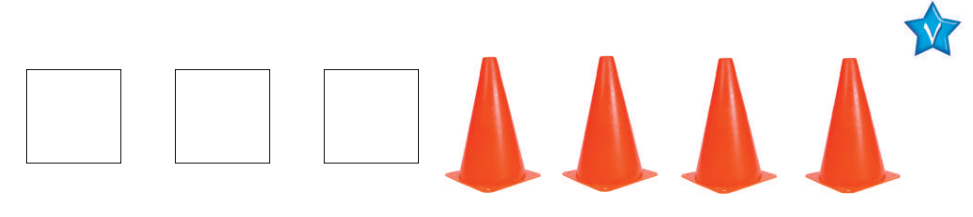 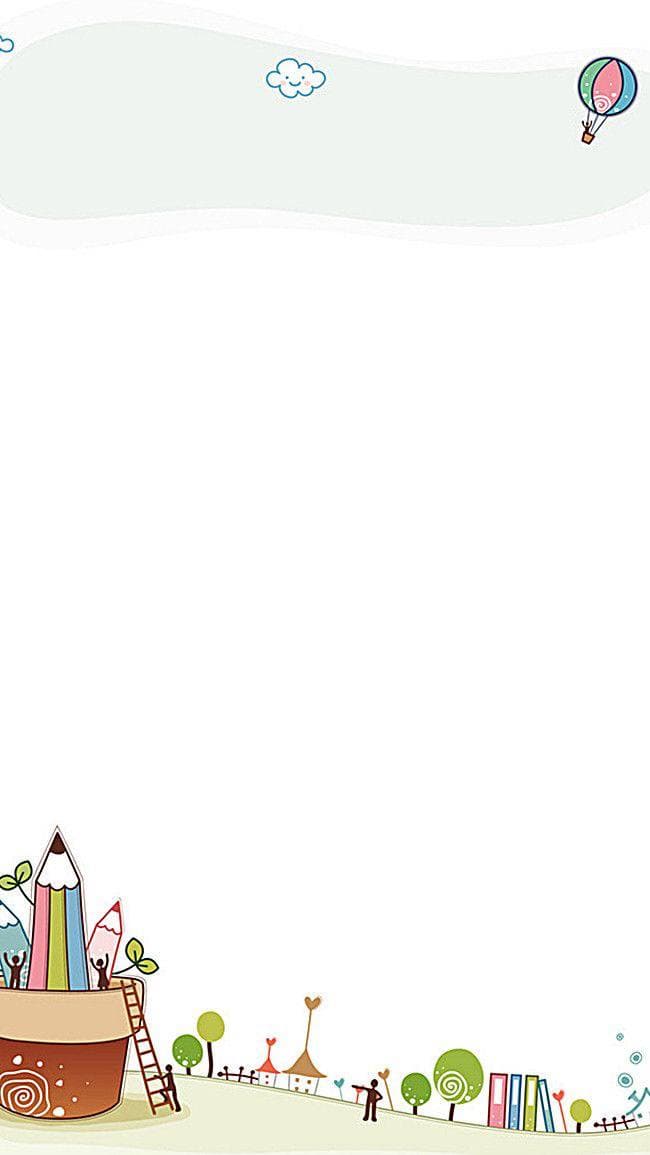 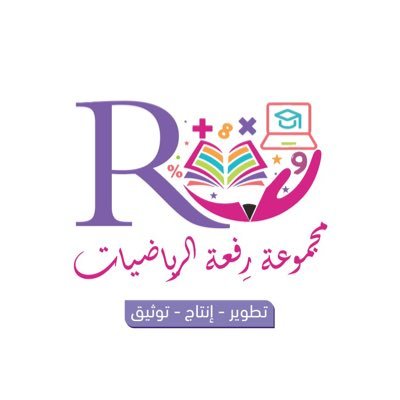 طلابي المبدعين  بعد أخذ قسطاً من الراحة  
توجه إلى منصة مدرستي لحل الواجب .. 

بالتوفيق للجميع
أ.أحـمـد الأحـمـدي  @ahmad9963